Boeing Company Strategic Analysis
Name
Institution
Course
Instructor
Date
Introduction and Current Strategies
Boeing operates in the commercial, defense, and space sectors worldwide.
Focus on aircraft production (737 MAX, 787) and defense projects with NASA.
Investing in sustainable fuels, digital tech, and global partnerships.
Addressing safety issues and competition through innovation and workforce training.
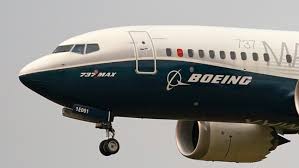 [Speaker Notes: Boeing is a global company specializing in aerospace products ranging from commercial and defense to the space industry. Nevertheless, it grows and develops thanks to strategic cooperation, sustainable development, and integrating new technologies to remain relevant and industry leaders. Boeing is majorly involved in commercial aviation and defense business. Its key ones are the production of airplanes such as the 737 MAX and 787 Dreamliner and service support and sales (Woo et al., 2021). Defense is its largest market segment, and Boeing sells fighter jets and collaborates with NASA. It also focuses on the Sustainable Aviation Fuels and the global collaborations. The challenges in the recent past have involved safety concerns and competition pressures. The key strategic activities through which Boeing is responding to these issues include innovation, quality improvement, and training and development of its workforce. These strategic directions align with its mission of creating a better world through aerospace achievement.]
EFE Matrix
[Speaker Notes: Using Boeing's EFE Matrix, one gets a weighted score of 3.33, which shows that it aligns with opportunities and, at the same time, handles threats. These are increasing demands for air travel worldwide, continued growth of the defense and space industry, and the need for more fuel-efficient and environmentally friendly aircraft. Some of the significant threats include stiff competition from industry actors such as Airbus, high regulatory risks, disruptions in parts supply, and unfavorable economic conditions. External strategy at Boeing should focus on the market and technology advances while adapting compliance and supply chain strategies.]
IFE Matrix
[Speaker Notes: The IFE Matrix analysis yields Boeing a score of 3.13 in internal factors, signifying strength but showing the areas that require enhancement. The major strengths are its strong brand name, presence in various regions, and ongoing commitment to research and development. Potential threat sources are the MAX aircraft crisis, extremely high leverage, and low employee engagement. However, it is an understatement to say that Boeing has to return to the drawing board to regain market confidence, cut costs, and become operationally excellent and financially efficient. Commitment from top management, creativity, and effective employee communication are crucial in strengthening internal performance and maintaining the company's worldwide presence.]
TOWS Matrix
[Speaker Notes: The TOWS Matrix indicates the following strategic options for Boeing. SO1 is responsible for commercial sales and new market expansion, and SO2 entails defense and space cooperation globally. WO1 is focused on improving cargo and service partnerships to create a strong supply chain, while WO2 restores its brand image through training and support (Lo Verde, 2024). ST1 makes slight innovations to beat Airbus, while ST2 takes advantage of Boeing's defense division during the commercial downturn. WT1 identifies structural flexibility processes in production, and WT2 identifies cultural flexibility to enhance morale and trust.]
Strategic Choice: Selected Strategies
WO2 – Rebuild brand reputation through training and support programs
ST1 – Utilize technological innovation to stay ahead of Airbus and new entrants
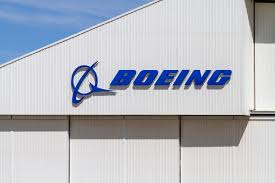 [Speaker Notes: The two selected strategies are WO2 and ST1. WO2 aims to restore customer confidence and employee motivation in Boeing through training and customer service (Lo Verde, 2024). Boeing focuses on innovation and R&D, where ST1 benefits from leveraging Boeing to advance beyond Airbus and new entrants in terms of technology, such as sustainable fuel and digital manufacturing. These strategies complement each other, as one helps reshape internal and external culture per conceptions of Boeing, while the other bolsters Boeing’s advantages within its industry competitors, thus positioning it for market dominance in the future.]
Questions
Thank you for your attention.
Questions or thoughts?
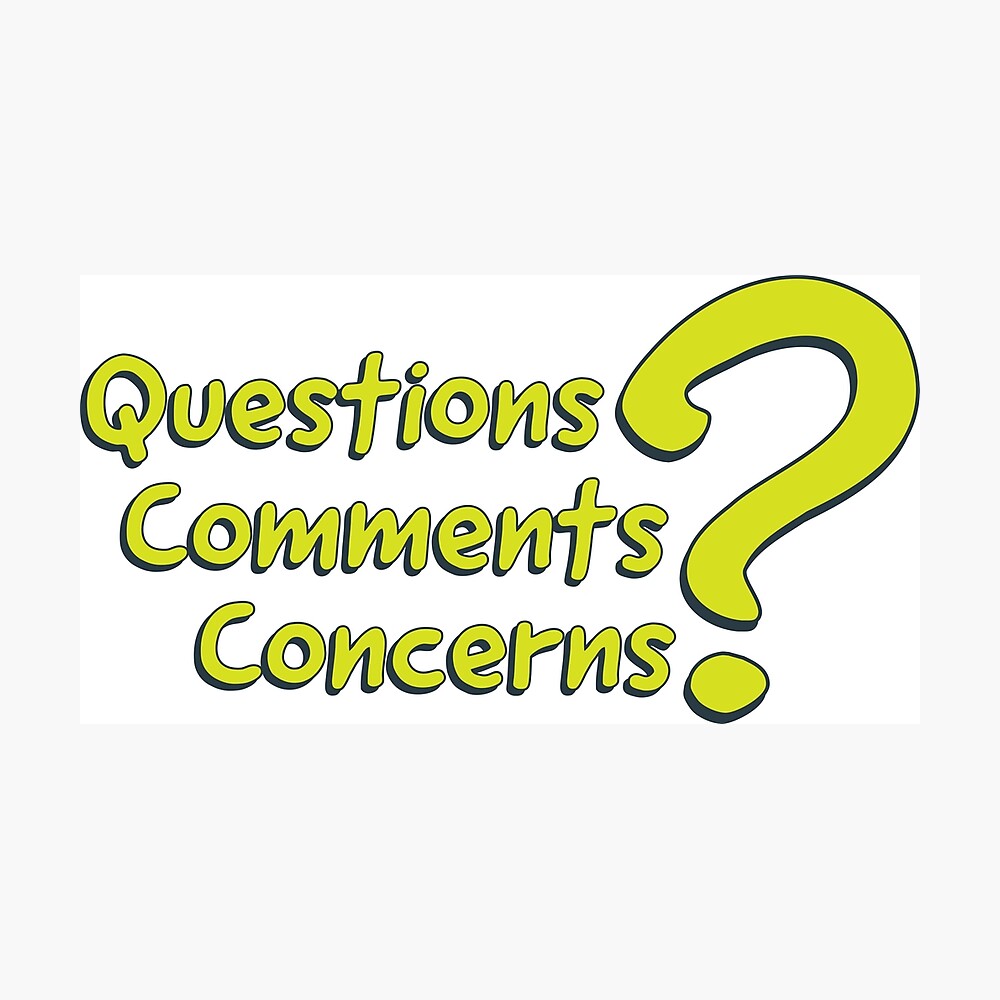 [Speaker Notes: If you have any questions, comments, or feedback on Boeing's strategic approaches or the analysis, kindly let me know. Your contributions are appreciated as they enhance comprehension of strategic management in diverse, challenging industries, such as aerospace. Feel free to do so if you need clarification or address any portion of the TOWS matrix, strategy choice, or the strategies' execution methods.]
References
Lo Verde, A. (2024). Competition Dynamics and Market Power: Analysis of the Duopoly Between Airbus and Boeing in the Civil Aircraft Manufacturing Industry (Doctoral dissertation, Politecnico di Torino).
Woo, A., Park, B., Sung, H., Yong, H., Chae, J., & Choi, S. (2021). An analysis of the competitive actions of boeing and Airbus in the aerospace industry based on the competitive dynamics model. Journal of Open Innovation: Technology, Market, and Complexity, 7(3), 192.